Öppet hus  Bälinge skola
Anna-Kari Palm
Bälinge  skola
16 januari 2024
Presentation av oss
Catharina Petterson förskoleklasslärare 
Carina Carlsson förskoleklasslärare 
Pernilla Jakobsson mellanstadielärare 
Erika Andersson Speciallärare 
Tim Nordvall fritidshem 
Anna-Kari Palm rektor
2
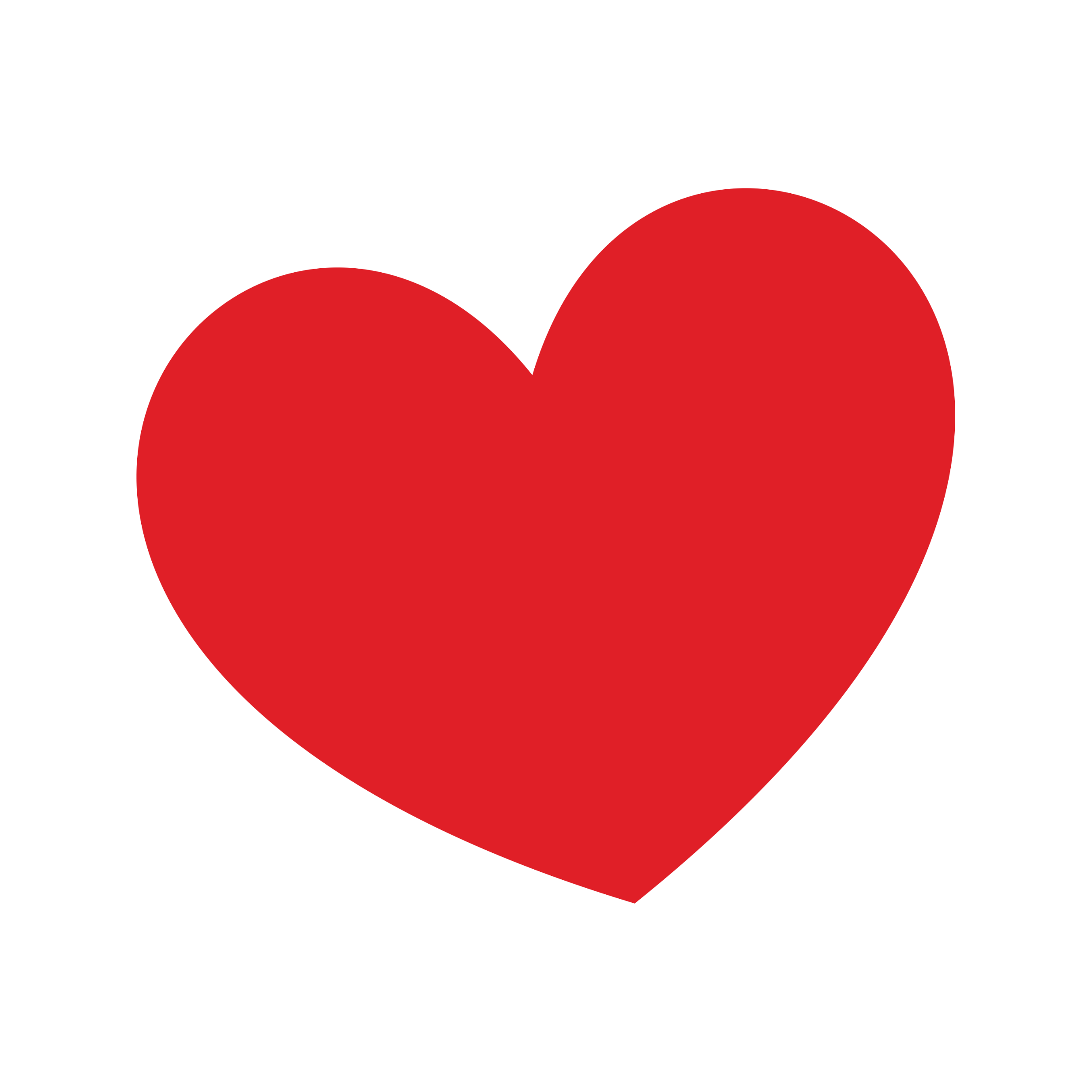 Bälinge skolas vision
Det är viktigt för mig att det går bra för dig

Vår vision har vi med oss i mötet med elever, vårdnadshavare och  kollegor.
3
[Speaker Notes: A-K]
Skolan
Bälinge skolan har 410 elever fördelade på 16 klasser. 
Skolan har ett fullständigt elevhälsoteam med psykolog, kurator, speciallärare och skolsköterska.
Fem byggnader:
 Herrgården (förskoleklass och årskurs två, fyra klasser samt lilla fritidshemmet)
 A-huset årskurs ett, tre och fem, nio klasser samt stora fritidshem, elevhälsa och bildsal)
Hus 5 årskurs 4 tre klasser samt musiksal. 
Slöjdsal, idrottshall och matsal.
4
[Speaker Notes: A-K]
Renovering
Samtliga lokaler renoveras under vt 24. 
Klart ht 24.
Skolgården renoveras under sommaren.  
Slöjden sista moment i aug 24. 
Ny skola 2029.
5
[Speaker Notes: A-K]
Tider på skolan
Skolan börjar 8.00 och slutar 13.30 för årskurs F-3
Årskurs fyra och fem slutar 15.00 på torsdagar. 
Lunch 10.30-12.30 
Mellanmål 14.00-14.45
Skolskjuts efter skoldagens slut.
6
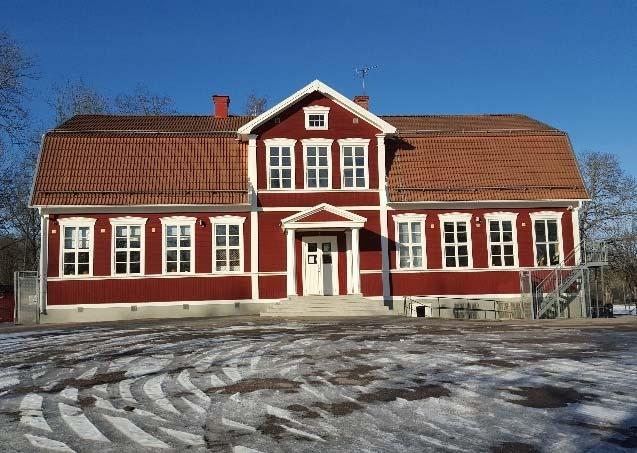 Herrgården- förskoleklass och årskurs 2
7
[Speaker Notes: Caraina och Catahrina]
En dag i förskoleklass
Samling och arbetspass 08.00-08.55
Fruktstund och högläsning 8.55-9.10
Förmiddagsrast 09.10 – 09.40
Lektion 09.45-10.30
Lunch och rast 10.30 – 12.00
Lektion 12.00-13.25
Fritids 13.25-17.00
Mellanmål 14.00 - 14.30​
Utelek 14.30 - 15.00​
Aktivitet på fritids 15.00 - 16.00 (Hämta innan eller efter aktiviteten)
8
Årskurs 4 hus 5.
9
[Speaker Notes: Pernilla]
En dag på mellanstadiet
8.00 skolstart och lektion 
9.30-9.50 rast 
9.50 lektion 
11.30 lunch och lunchrast 
12.15 lektion 
13.25 rast eller slut för dagen
15.00 slut för dagen torsdag
13.25 fritidsklubb om man vill – behöver ansöka om plats. Är inte en del av skolans verksamhet.
10
[Speaker Notes: Pernilla]
Rast
På rasterna har vi TL ledare som är elever i årskurs 3-5 som leder gemensamma lekar på rasten där inkludering och trygghet är viktigt. 
Alla ska ha något att välja på att göra på rasten.
Här kan du läsa mer om TL  Trivselledare.se
11
Elevhälsoteam
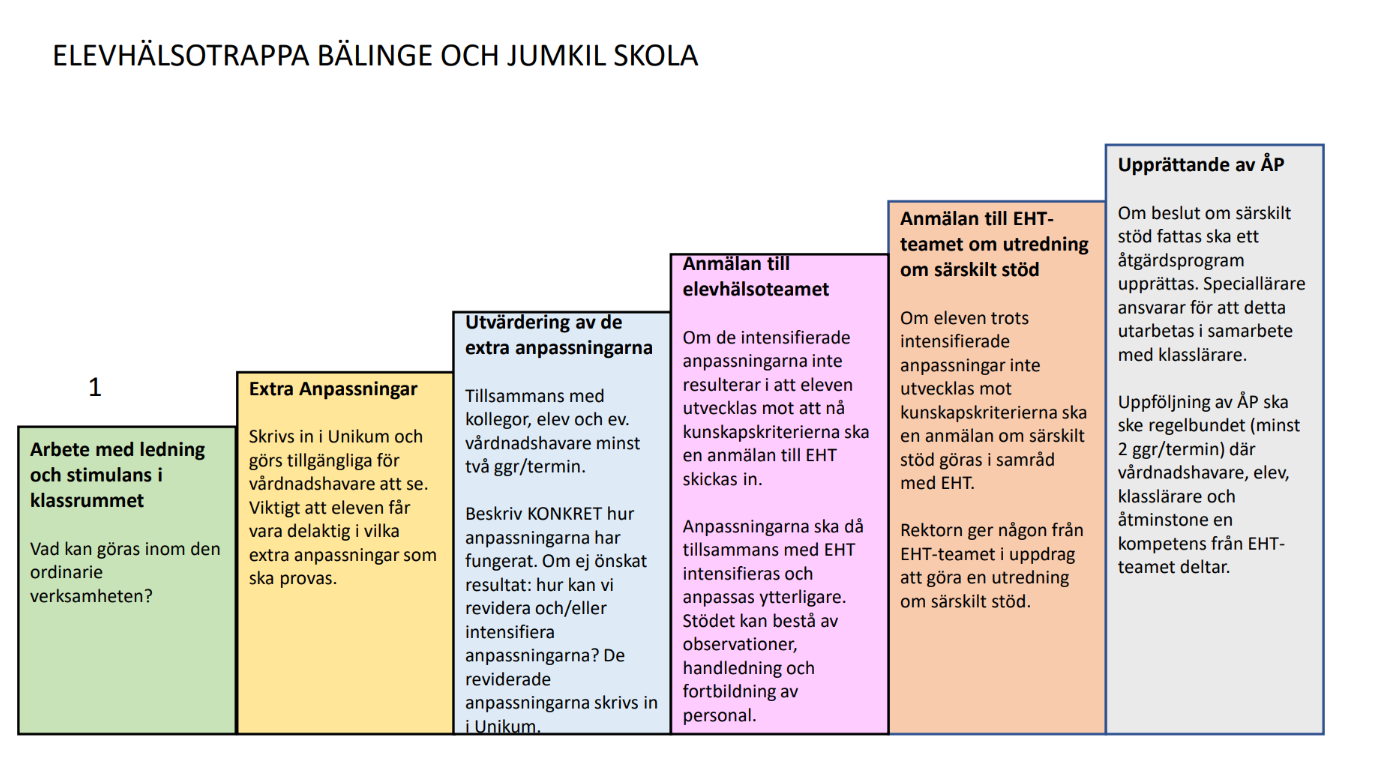 12
[Speaker Notes: Erika]
Elevhälsoteamet
Elevhälsoteamet arbetar på flera olika plan. 
Speciallärare är främst inriktade på kunskaper och att alla elever ska klara målen samt utmanas på sin kunskapsnivå. 
Kurator och psykolog arbetar med elevernas trygghet och trivsel och leder arbetet med vår plan för diskriminering och kränkande behandling. 
De leder även arbetet med IBIS. Här kan du läsa mer om IBIS https://pedagog.uppsala.se/resurser-for-undervisning/ibis-for-grundskolan/
Skolsköterskan arbetar med vaccinationer och hälsoundersökningar samt lättare sjukvård.
13
Fritidshemmet
14
[Speaker Notes: Linda]
Elevråd och klassråd
Klassråd – alla kan säga vad de tycker.
Representanter från varje årskurs samlar ihop åsikter till elevråd. 
Syfte att skapa delaktighet och inflytande och beakta elevernas åsikter i utbildningen .
15
Vad är extra bra på Bälinge skola?
Fantastiska lärare med hög kompetens 
IBIS – värdegrundsarbete och elevinflytande 
Matematikprojekt 
Trivselledare på raster som leder leker. 
Undervisningen utgår från forskning 
Engagerad personal  
Elevråd tillsammans med rektor för samtliga årskurser
16
[Speaker Notes: A-K]
Att tänka på vid val av skola
Båda vårdnadshavarna måste godkänna valet till skolan.
11 mars får man besked
Båda vårdnadshavarna måste godkänna platsen.
Därefter väljer man fritidshem.
Båda måste godkänna ansökan till fritidshem.
Då får man besked efter det.
Båda vårdnadshavarna måste godkänna platsen.

Obs! Var noga med datum för när fritids ska börja gälla! 
Rekommendation är att börja på fritids efter inskolningen på skolan.
17
Vad händer om ni väljer Bälinge skola?
Inbjudan till karuselldag i maj. 
Inskolning vid skolstart.
Föräldramöte i höst.
18
Kontaktmöjligheter vid ytterligare frågor
Den mesta av informationen finns på Bälinges hemsida. 
Anna-Kari Palm rektor anna-kari.palm@uppsala.se 
Administratör Marko marko.palosaari@uppsala.se
19
Rundtur i skolans lokaler
Mellanstadiet följer med Pernilla 

Förskoleklasselever följer med Chatarina och Carina
20